AUSTRALIA
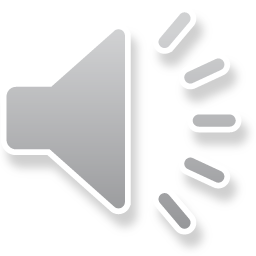 Australian National Anthem
Northern 
territory
Western Australia
Queensland
South Australia
New South
Wales
Victoria
Tasmania
Canberra
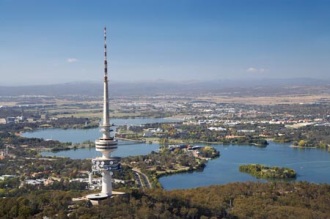 Canberra is the capital city.
Meaning ‘Meeting Place‘ in Aboriginal
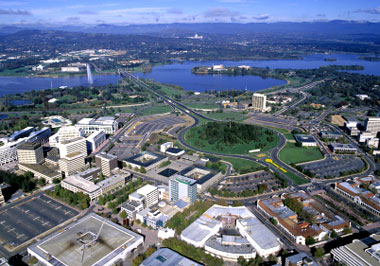 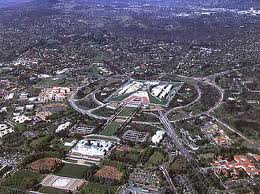 Sydney
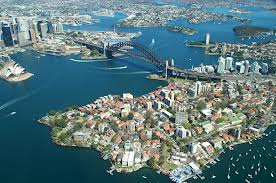 Is the biggest city in Australia.
The most popular city.
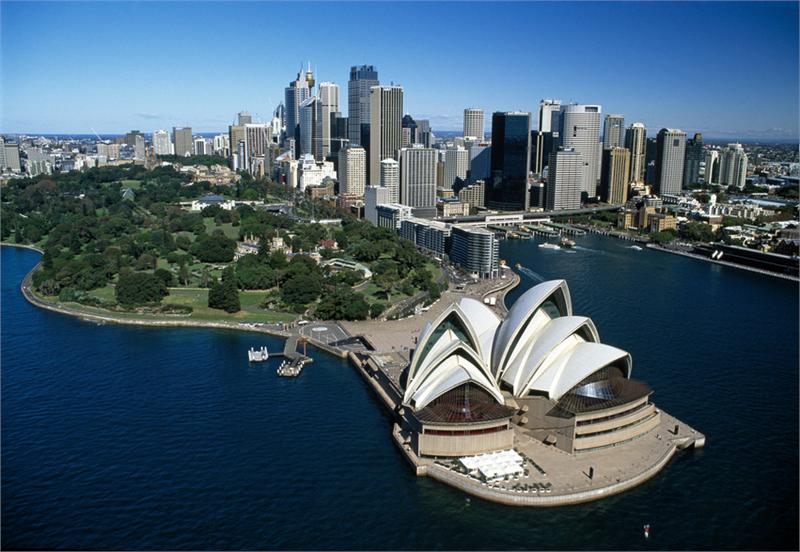 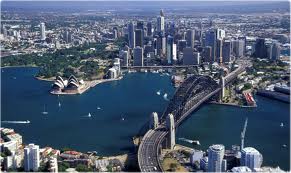 Great barrier reef
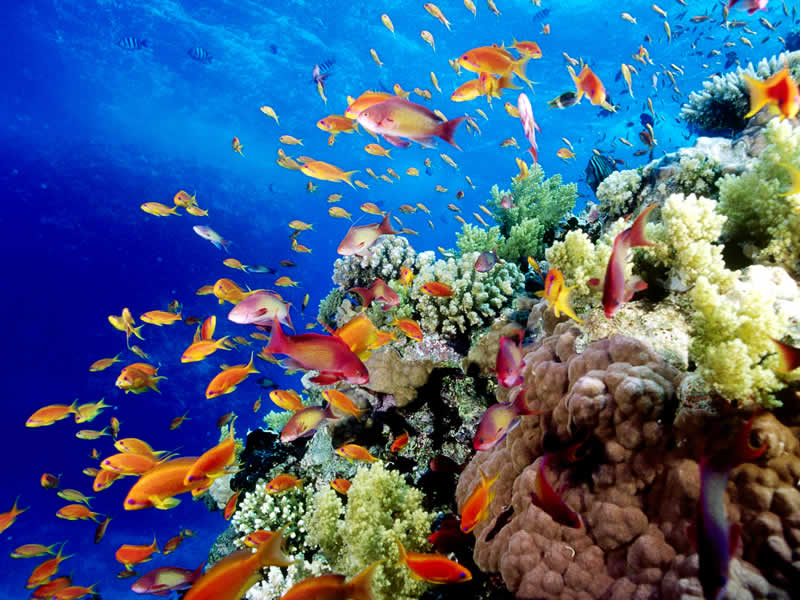 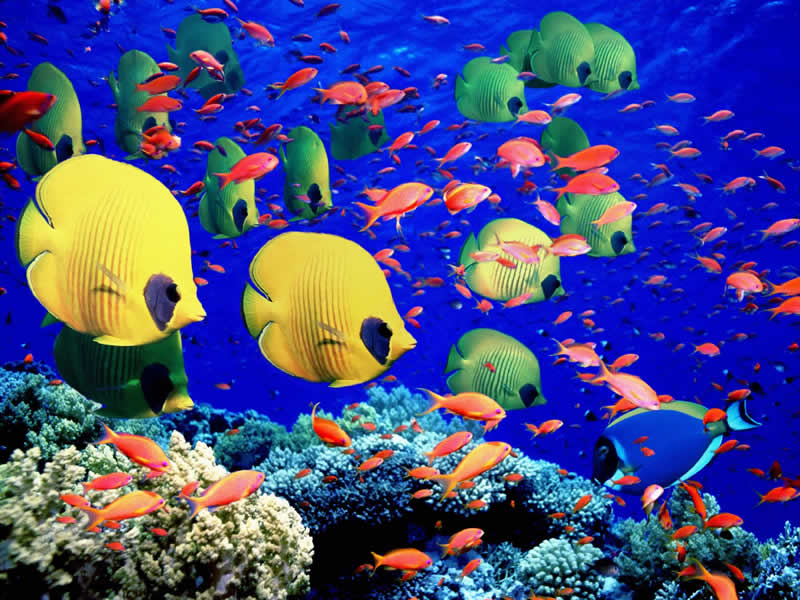 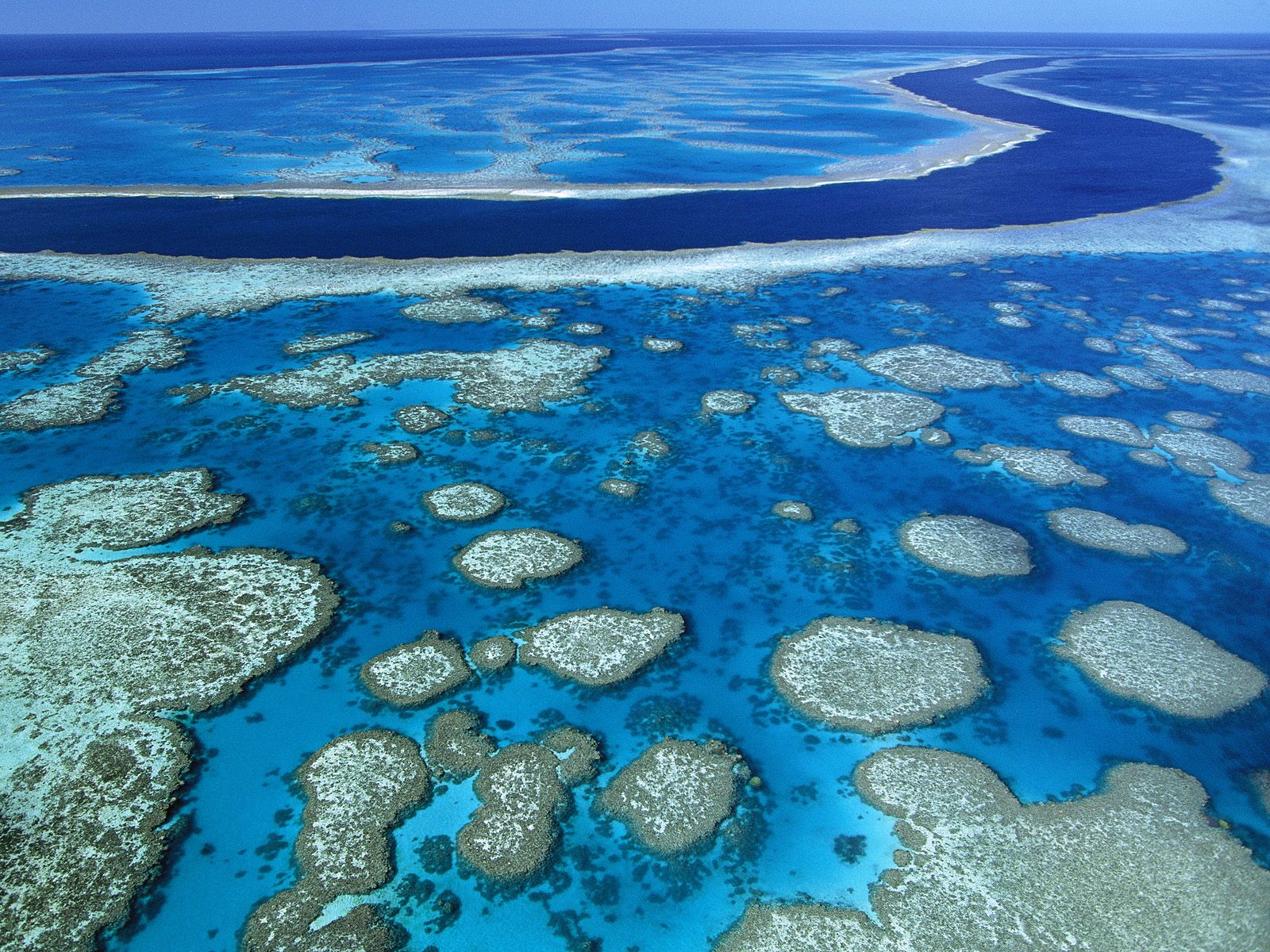 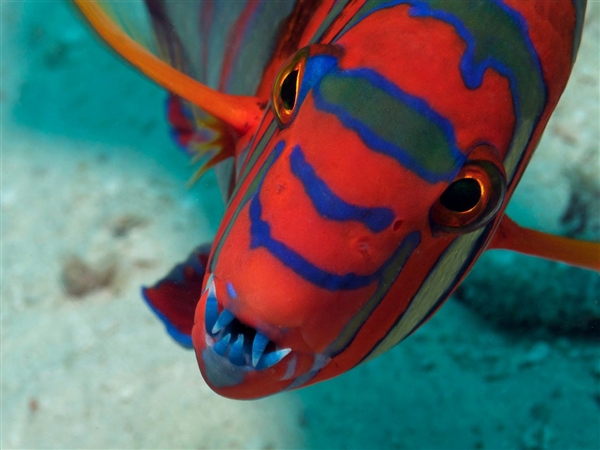 Australian flag
Ivor Evans, a 14-year-old schoolboy from Melbourne.
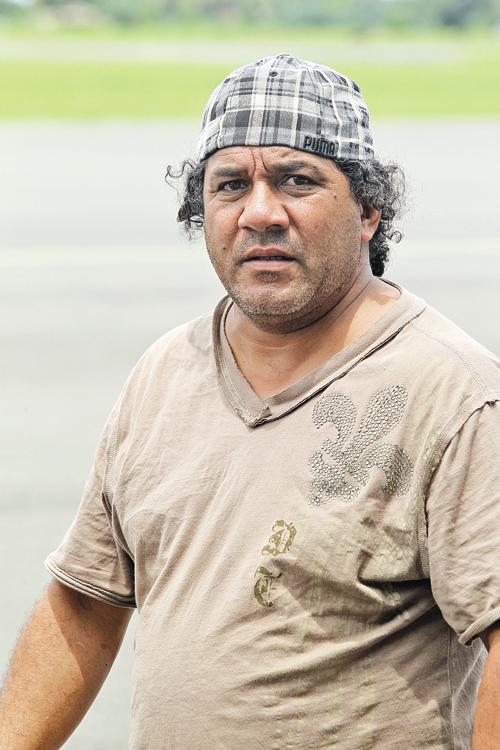 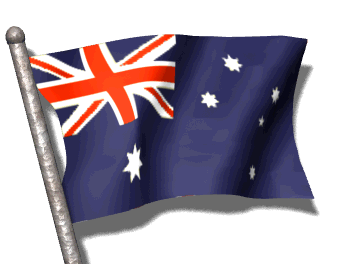 Weather
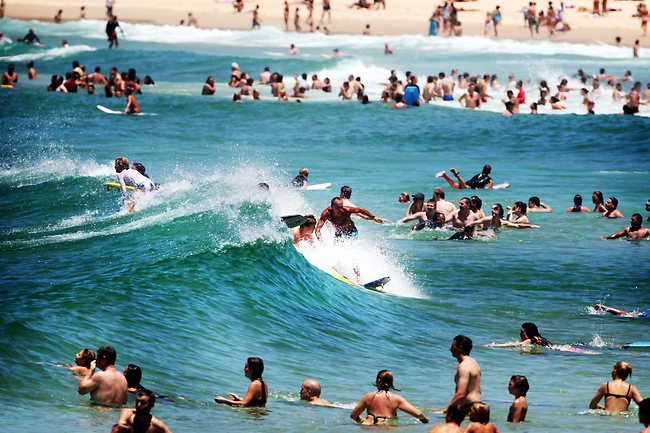 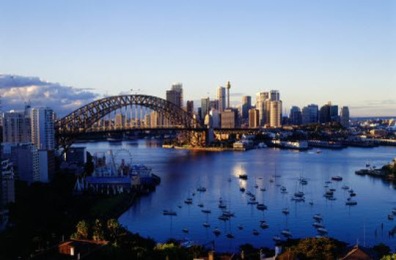 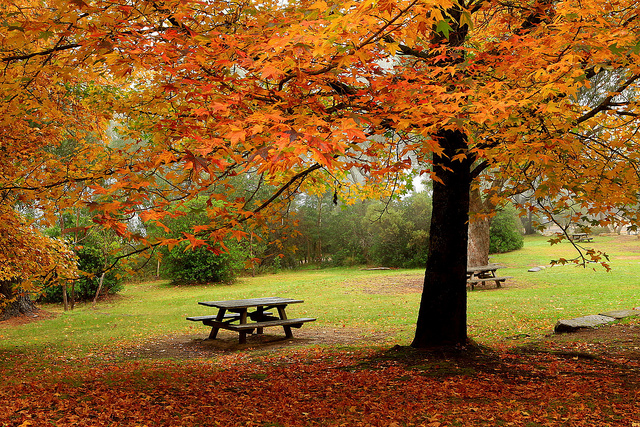 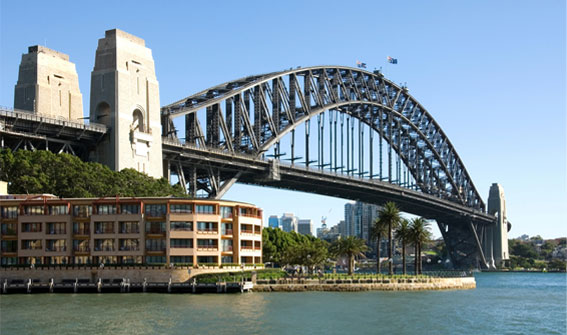 aboriginals
The first people to live in Australia srrived about 40.000 years ago.
They came from South-East Asia.
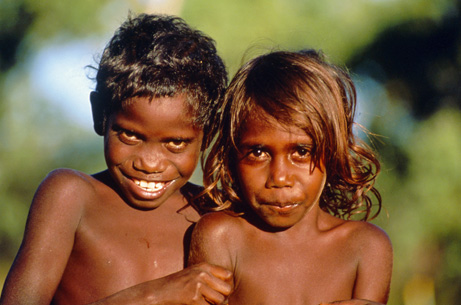 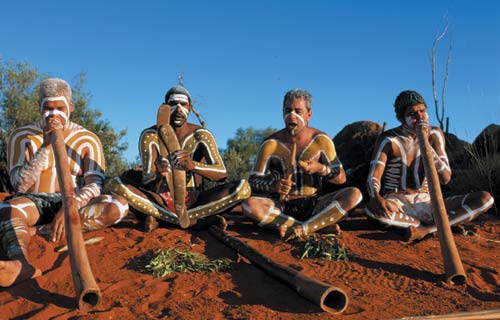 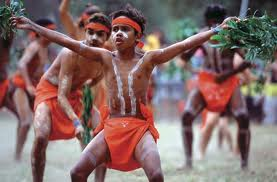 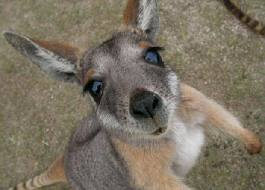 Kangaroo
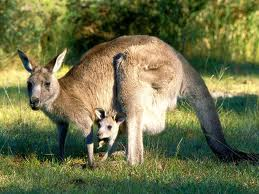 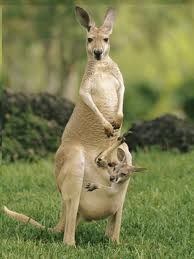 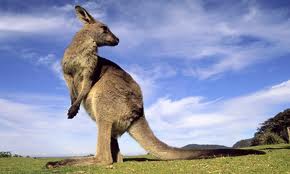 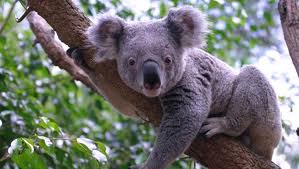 koala
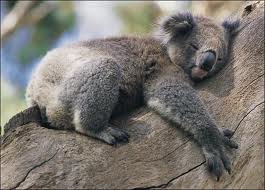 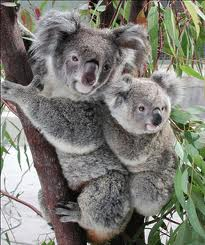 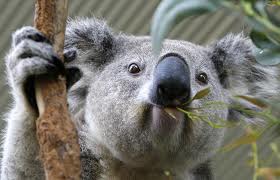 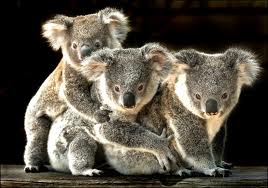 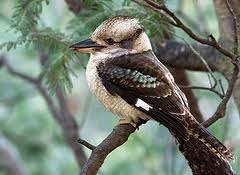 kookaburra
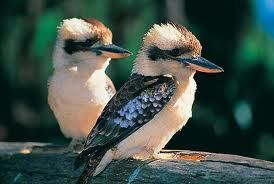 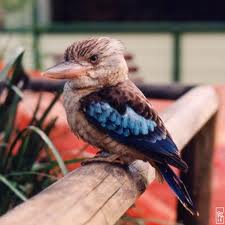 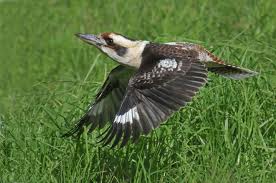 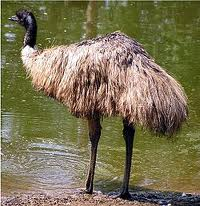 emu
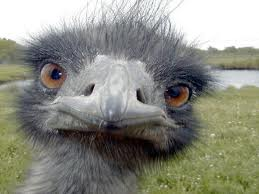 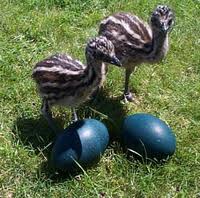 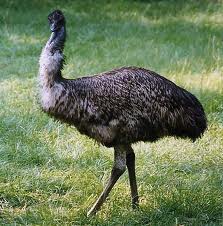 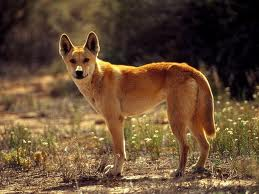 dingo
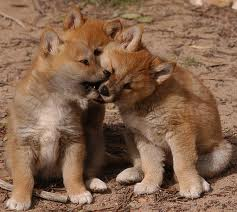 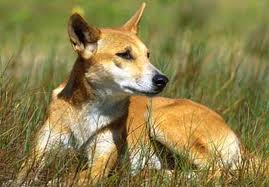 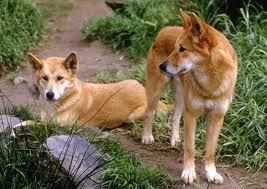 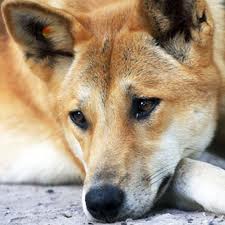 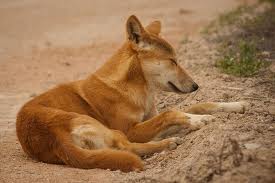 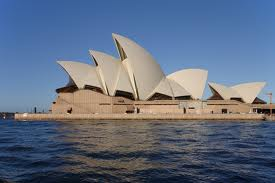 Attractions
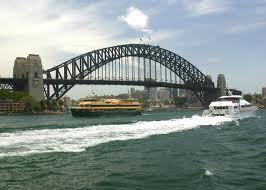 Uluru
Sydney Opera House
Sydney Harbour Bridge
Great Barrier Reff
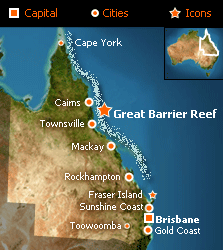 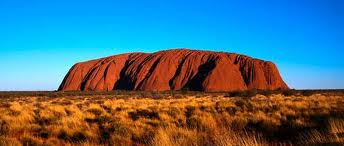 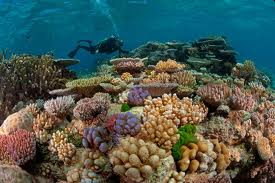 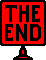